“ข้อสังเกตบางประการตาม ร่างพระราชบัญญัติคุ้มครองข้อมูลส่วนบุคคล พ.ศ. ...”
เวทีว่าด้วยการอภิบาลอินเทอร์เนต และการเตรียมตัวขององค์กรประชาสังคมในประเทศไทย
วันอังคารที่ ๑๗ กุมภาพันธ์ ๒๕๕๘ เวลา ๑๓.๓๐-๑๕.๓๐ น.
ณ ห้องประชุมจุฬาเกษม อาคารชินโสภณพนิช มหาวิทยาลัยเซนต์จอห์น
โดย กฤษฎา แสงเจริญทรัพย์ 
อาจารย์ประจำคณะนิติศาสตร์ มหาวิทยาลัยกรุงเทพธนบุรี
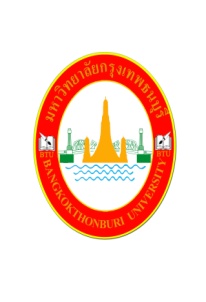 เหตุผลและความเป็นมา
เนื่องจากในปัจจุบันยังไม่มีกฎหมายเกี่ยวกับการคุ้มครองข้อมูลส่วนบุคคลเป็นการทั่วไป ทำให้มีการล่วงละเมิดข้อมูลส่วนบุคคลที่กฎหมายยังครอบคลุมไม่ถึง เช่น ข้อมูลเกี่ยวกับพฤติกรรมทางเพศ ความเป็นอยู่ส่วนตัวอันไม่พึงเปิดเผย ประวัติอาชญากรรม หรือกิจกรรมส่วนตัวอื่นๆที่ควรปกปิดเป็นความลับ
อุปสรรคในการติดต่อสื่อสารกับประเทศที่มีกฎหมายกำหนดห้ามเปิดเผยข้อมูลส่วนบุคคลไปยังประเทศที่ไม่มีกฎหมายคุ้มครองข้อมูลนั้น หรือมีกฎหมายที่ให้ความคุ้มครองต่ำกว่า
เหตุผลและความเป็นมา
ร่างกฎหมายฉบับแรก ได้ผ่านการพิจารณาของสำนักงานคณะกรรมการกฤษฎีกาแล้ว และได้นำเข้าสู่สภานิติบัญญัติแห่งชาติไปตั้งแต่วันที่ ๒๒ กรกฎาคม ๒๕๕๗
ร่างกฎหมายฉบับที่สอง คณะรัฐมนตรีได้ให้ความเห็นชอบเมื่อวันที่ ๖ มกราคม ๒๕๕๘ ซึ่งเป็นหนึ่งในกลุ่มร่างกฎหมายเกี่ยวกับเศรษฐกิจดิจิตอล
หลักการและเหตุผล
โดยที่ความก้าวหน้าของเทคโนโลยีสารสนเทศ รวมทั้งระบบสื่อสารทำให้การเก็บรวบรวม การใช้ การเปิดเผยข้อมูลส่วนบุคคลสามารถทำได้โดยง่าย สะดวก และรวดเร็ว อันนำมาซึ่งความเดือดร้อนรำคาญ หรือความเสียหายในกรณีที่มีการนำไปแสวงหาประโยชน์หรือเปิดเผยโดยไม่ได้รับความยินยอม หรือแจ้งล่วงหน้า แม้ว่าจะได้มีกฎหมายคุ้มครองข้อมูลส่วนบุคคลในบางเรื่อง แต่ก็ยังไม่มีหลักเกณฑ์ กลไก หรือมาตรการกำกับดูแลเกี่ยวกับการให้ความคุ้มครองข้อมูลส่วนบุคคลที่เป็นหลักการทั่วไป จึงจำเป็นต้องตราพระราชบัญญัตินี้
ข้อสังเกต ร่างฯมาตรา ๑๗
ในการปฏิบัติหน้าที่ตามพระราชบัญญัตินี้ คณะกรรมการต้องให้โอกาสแก่ผู้ถูกกล่าวหาหรือสงสัยว่ากระทำการอันเป็นการฝ่าฝืนบทบัญญัติแห่งพระราชบัญญัตินี้ ชี้แจงข้อเท็จจริง แสดงความคิดเห็น และมีโอกาสโต้แย้งและแสดงพยานหลักฐานของตนตามสมควร เว้นแต่ในกรณีจำเป็นและเร่งด่วน
ความในวรรคหนึ่งไม่ให้นำมาใช้บังคับในกรณีดังต่อไปนี้ เว้นแต่คณะกรรมการจะเห็นควรปฏิบัติเป็นอย่างอื่น
๑. เมื่อมีความจำเป็นรีบด่วนหากปล่อยให้เนิ่นช้าไปจะก่อให้เกิดความเสียหายอย่าง     ร้ายแรงแก่ผู้หนึ่งผู้ใด หรือจะกระทบต่อประโยชน์สาธารณะ
๒. เมื่อจะมีผลทำให้ระยะเวลาที่กำหนดไว้ในกฎหมายหรือกฎต้องล่าช้าออกไป
๓. เมื่อเป็นข้อเท็จจริงที่คู่กรณีนั้นเองได้ให้ไว้ในคำขอ คำให้การ หรือคำแถลง
๔. เมื่อโดยสภาพเห็นได้ชัดในตัวว่าการให้โอกาสดังกล่าวไม่อาจกระทำได้
๕. กรณีอื่นตามที่คณะกรรมการประกาศกำหนด
ข้อสังเกต ร่างฯมาตรา ๑๘
ในการปฏิบัติหน้าที่ตามพระราชบัญญัตินี้ ให้กรรมการ อนุกรรมการ และที่ปรึกษาที่คณะกรรมการแต่งตั้งเป็นพนักงานเจ้าหน้าที่ตามประมวลกฎหมายอาญา
ในกรณีที่บุคคลตามวรรคหนึ่งกระทำการตามหน้าที่โดยสุจริต ย่อมได้รับความคุ้มครองไม่ต้องรับผิดทั้งทางแพ่งหรือทางอาญา
ข้อสังเกต ร่างฯมาตรา ๒๕
ห้ามมิให้เก็บรวบรวมข้อมูลส่วนบุคคลเกี่ยวกับเชื้อชาติ เผ่าพันธุ์ ความคิดเห็นทางการเมือง ความเชื่อในลัทธิ ศาสนาหรือปรัชญา พฤติกรรมทางเพศ ประวัติอาชญากรรม ข้อมูลสุขภาพ หรือข้อมูลอื่นใดซึ่งกระทบความรู้สึกของผู้อื่นหรือประชาชนตามที่คณะกรรมการประกาศกำหนด โดยปราศจากความยินยอมจากเจ้าของข้อมูลหรือบุคคลที่เกี่ยวข้อง เว้นแต่
๑. ได้รับยกเว้นตามมาตรา ๒๓ (๒) (๓) หรือ (๕)
๒. กรณีอื่นตามที่กำหนดในกฎกระทรวง
ข้อสังเกต ร่างฯมาตรา ๒๖
ห้ามมิให้ผู้ควบคุมข้อมูลส่วนบุคคลใช้หรือเปิดเผยข้อมูลส่วนบุคคล เว้นแต่เป็นการใช้หรือเปิดเผยตามวัตถุประสงค์หรือเป็นการจำเป็นเพื่อประโยชน์ที่มีความเกี่ยวข้องโดยตรงกับวัตถุประสงค์ของการเก็บรวบรวม และได้รับความยินยอมจากเจ้าของข้อมูลที่ให้ไว้ก่อนหรือในขณะนั้น
ในกรณีที่ได้รับยกเว้นตามมาตรา ๒๓ ผู้ควบคุมข้อมูลส่วนบุคคลไม่จำเป็นต้องดำเนินการตามวรรคหนึ่ง
ข้อยกเว้นตามมาตรา ๒๓ ที่ผู้ควบคุมข้อมูลสามารถเก็บรวบรวมข้อมูลส่วนบุคคลได้โดยไม่ต้องแจ้งแก่เจ้าของข้อมูลเพื่อทราบ
๑....
๒...
...
๖. กรณีอื่นตามที่กำหนดในกฎกระทรวง
ข้อสังเกต ร่างฯมาตรา ๒๓ ประกอบ มาตรา๒๖
ในการที่ผู้ควบคุมข้อมูลจะใช้หรือเปิดเผยข้อมูลส่วนบุคคล ต้องได้รับความยินยอมจากเจ้าของข้อมูล (มาตรา ๒๖ วรรคหนึ่ง)
ในการเก็บรวบรวมข้อมูลส่วนบุคคล ผู้ควบคุมข้อมูลส่วนบุคคลต้องแจ้งให้เจ้าของข้อมูลทราบถึงรายละเอียดในการเก็บข้อมูลนั้นๆตามที่กฎหมายกำหนด (มาตรา ๒๒)
ความยินยอม?
ข้อสังเกต ร่างฯมาตรา ๒๘
เจ้าของข้อมูลมีสิทธิขอเข้าถึงข้อมูลส่วนบุคคลที่เกี่ยวกับตนซึ่งอยู่ในความรับผิดชอบของผู้ควบคุมข้อมูลส่วนบุคคล เว้นแต่กรณีดังต่อไปนี้
๑. เป็นการขัดหรือแย้งกับบทบัญญัติแห่งกฎหมายอื่นหรือคำสั่งศาล
๒. กระทบต่อความมั่นคงแห่งราชอาณาจักร
๓. กระทบต่อเศรษฐกิจและการพาณิชย์ของประเทศ
๔. มีผลต่อการสืบสวน สอบสวนของพนักงานเจ้าหน้าที่ตามกฎหมาย หรือการพิจารณาพิพากษาคดีของศาล
๕. เพื่อคุ้มครองเจ้าของข้อมูล หรือสิทธิและเสรีภาพของผู้อื่น
การที่เรายินยอมเปิดเผยข้อมูลบางอย่างของเราในพื้นที่หนึ่ง จะทำให้ความเป็นส่วนตัวของเราในข้อมูลนั้นสูญเสียไปในพื้นที่อื่นๆด้วยหรือไม่?
การที่เรายินยอมเปิดเผยข้อมูลบางอย่างของเราในพื้นที่หนึ่ง จะทำให้ความเป็นส่วนตัวของเราในข้อมูลนั้นสูญเสียไปในพื้นที่อื่นๆด้วยหรือไม่?
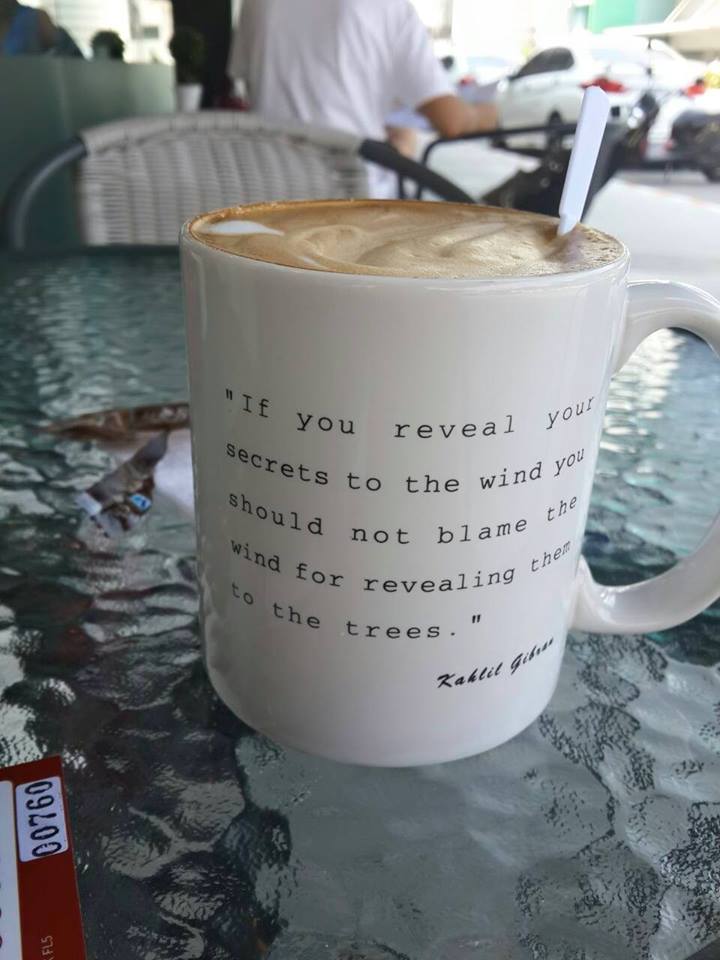 การที่เรายินยอมเปิดเผยข้อมูลบางอย่างของเราในพื้นที่หนึ่ง จะทำให้ความเป็นส่วนตัวของเราในข้อมูลนั้นสูญเสียไปในพื้นที่อื่นๆด้วยหรือไม่?
๑. พื้นที่สาธารณะโดยแท้ 
๒. พื้นที่ส่วนบุคคลโดยแท้ 
๓. พื้นที่กึ่งสาธารณะ
การที่เรายินยอมเปิดเผยข้อมูลบางอย่างของเราในพื้นที่หนึ่ง จะทำให้ความเป็นส่วนตัวของเราในข้อมูลนั้นสูญเสียไปในพื้นที่อื่นๆด้วยหรือไม่?
ลักษณะของความยินยอม
๑. ความยินยอมในการให้รับรู้ข้อมูล 
๒. ความยินยอมในการให้เผยแพร่ข้อมูล
หากเราสมัครใจนำตัวเองไปอยู่ในพื้นที่สาธารณะ หรือกึ่งสาธารณะ จำเป็นหรือไม่ว่าสิทธิส่วนบุคคลของเราจะหมดสิ้นไปด้วย?
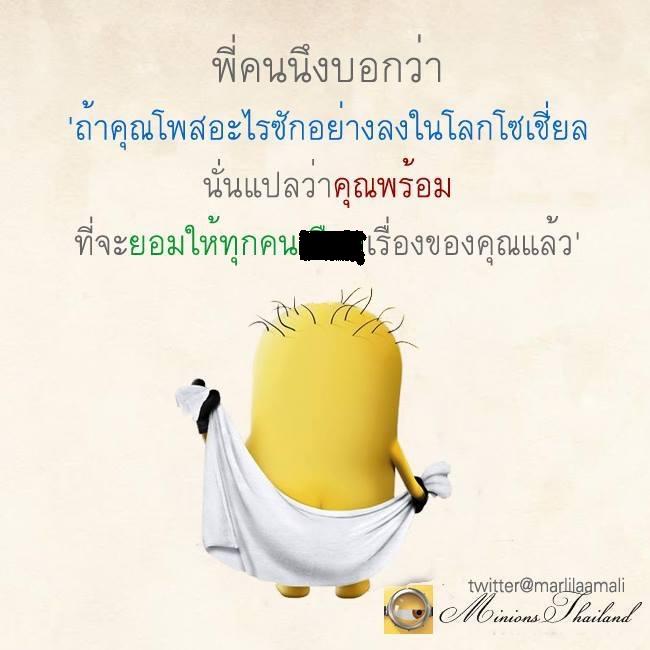 “ข้อสังเกตบางประการตาม ร่างพระราชบัญญัติคุ้มครองข้อมูลส่วนบุคคล พ.ศ. ...”
เวทีว่าด้วยการอภิบาลอินเทอร์เนต และการเตรียมตัวขององค์กรประชาสังคมในประเทศไทย
วันอังคารที่ ๑๗ กุมภาพันธ์ ๒๕๕๘ เวลา ๑๓.๓๐-๑๕.๓๐ น.
ณ ห้องประชุมจุฬาเกษม อาคารชินโสภณพนิช มหาวิทยาลัยเซนต์จอห์น
โดย กฤษฎา แสงเจริญทรัพย์ 
อาจารย์ประจำคณะนิติศาสตร์ มหาวิทยาลัยกรุงเทพธนบุรี
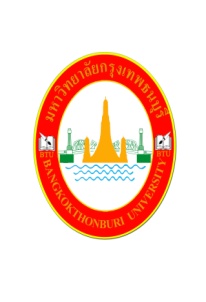